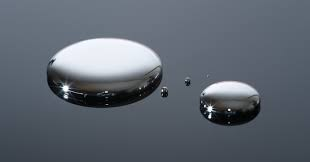 kwik
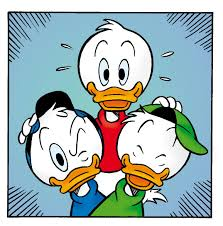 Wat is kwik?
kwik ( kwikzilver)
Kamertemperatuur
hg
gevaren
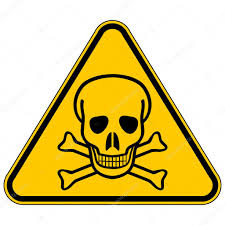 Longbeschadiging
Nierbeschadiging
hersenletsel
Toepassing in het verleden
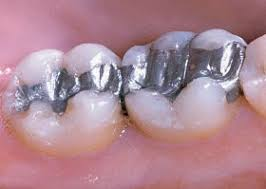 Spaarlampen
Vullingen
Thermometers/ barometers
storage
Afgesloten
Gescheiden 
18 graden
Leerlingen en kwik
Leerlingen zelf halen
School: zal het niet verschaffen